MRIJ excursie Floating Farm en rondvaart haven Rotterdam
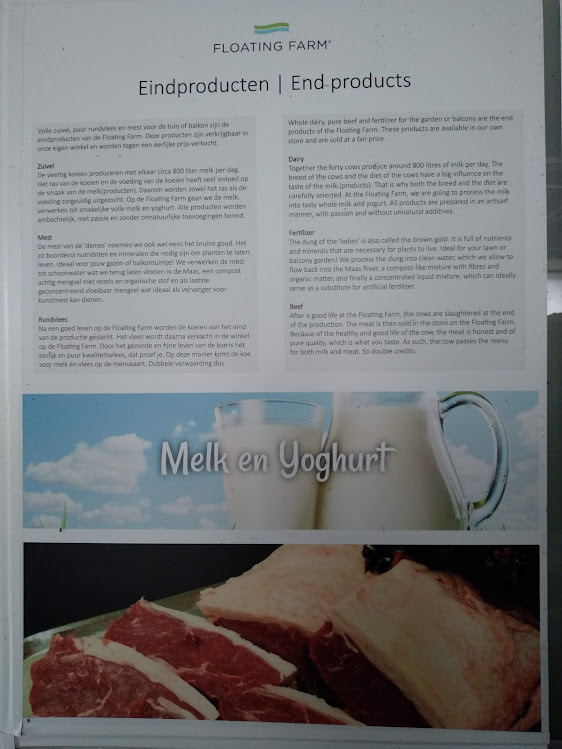 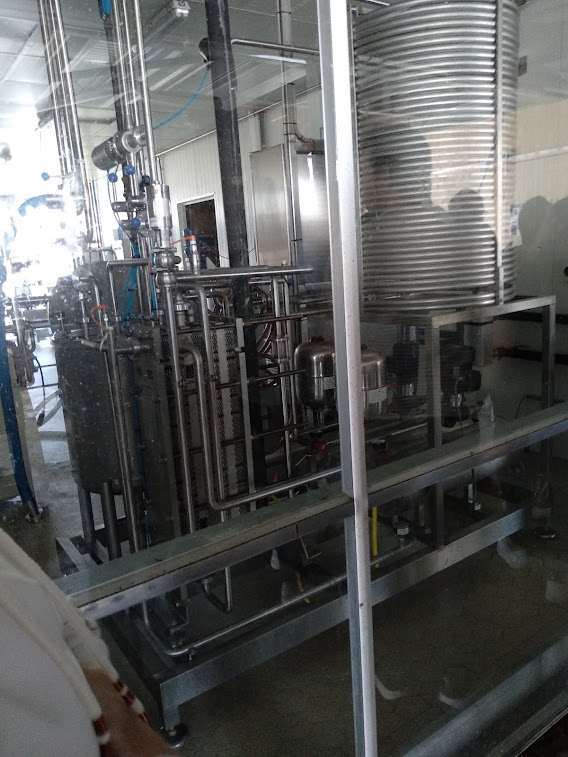 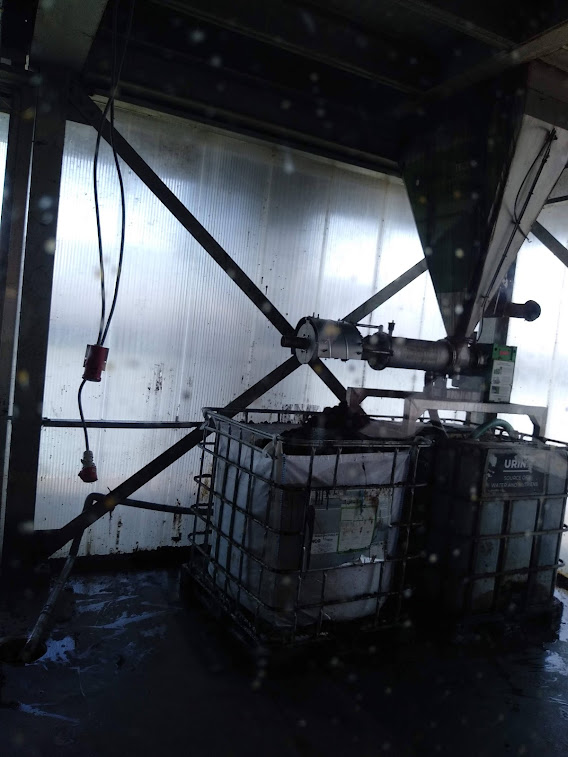 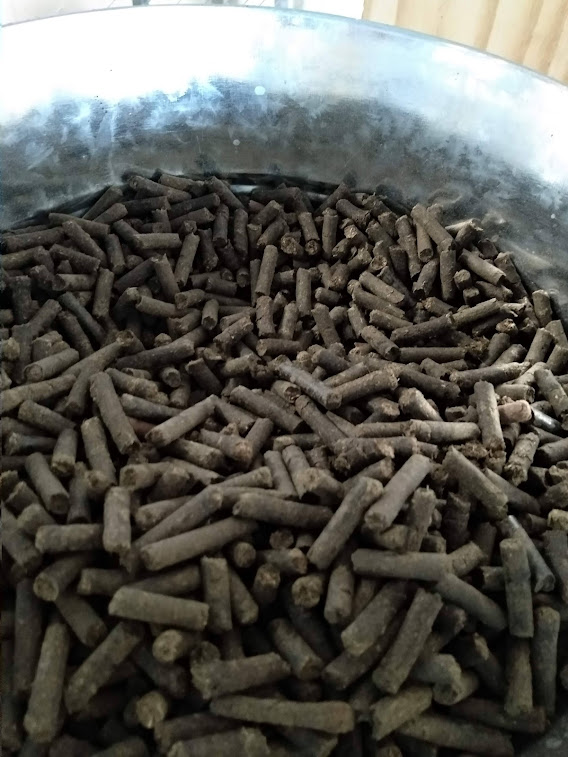 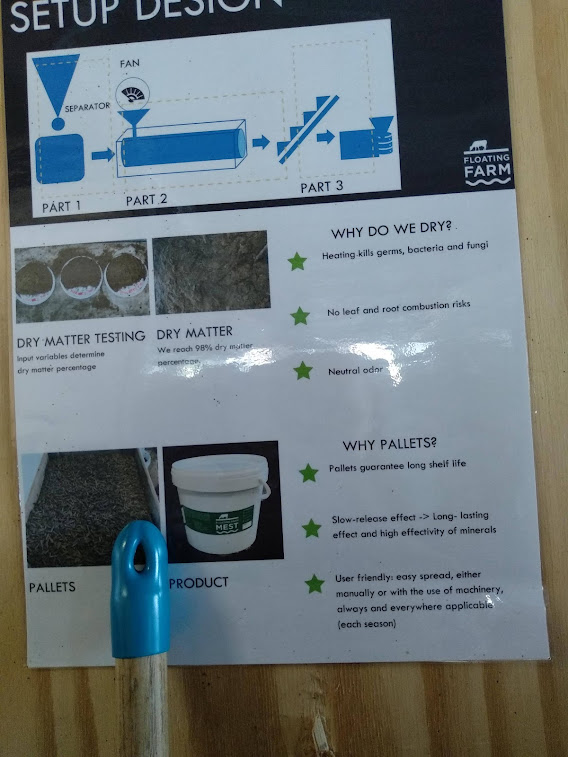 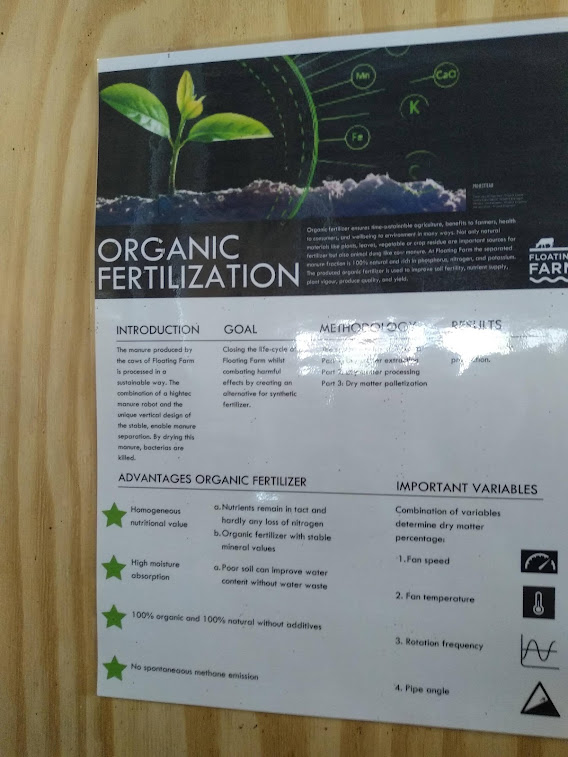 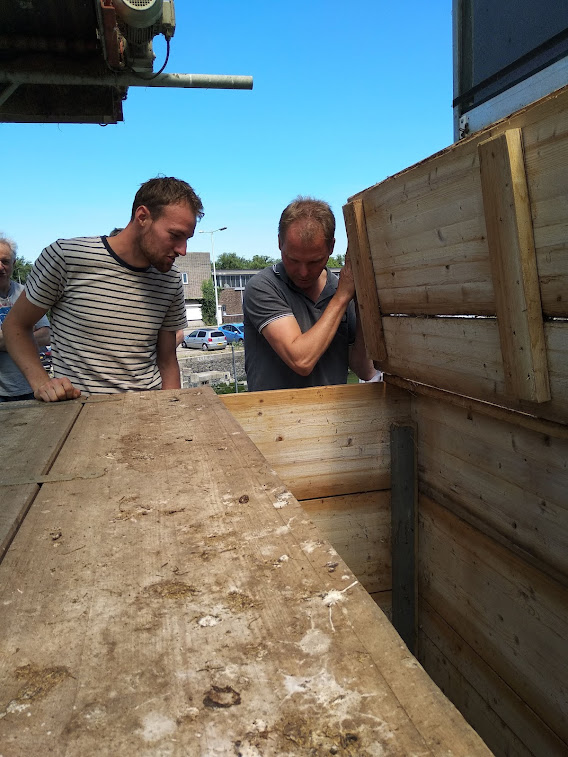 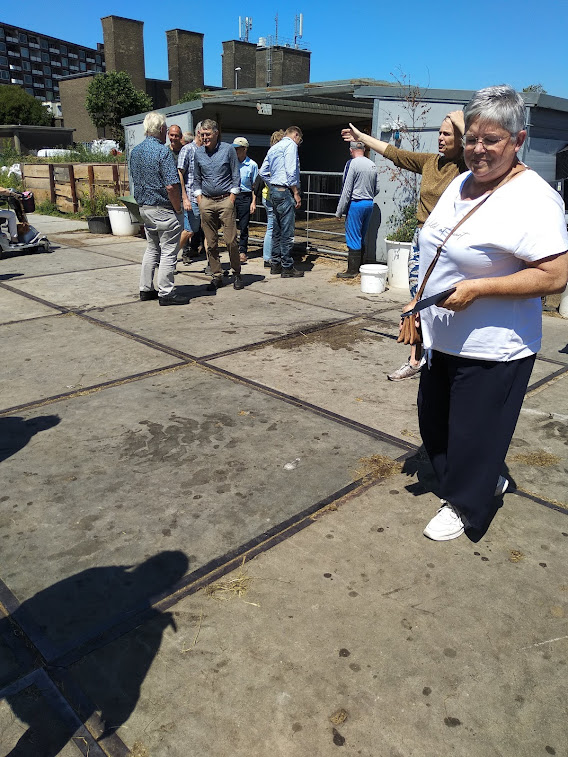 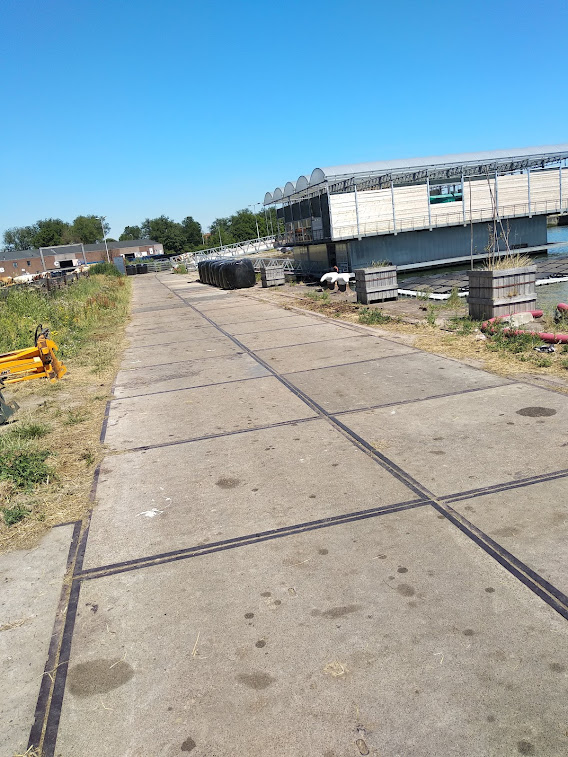 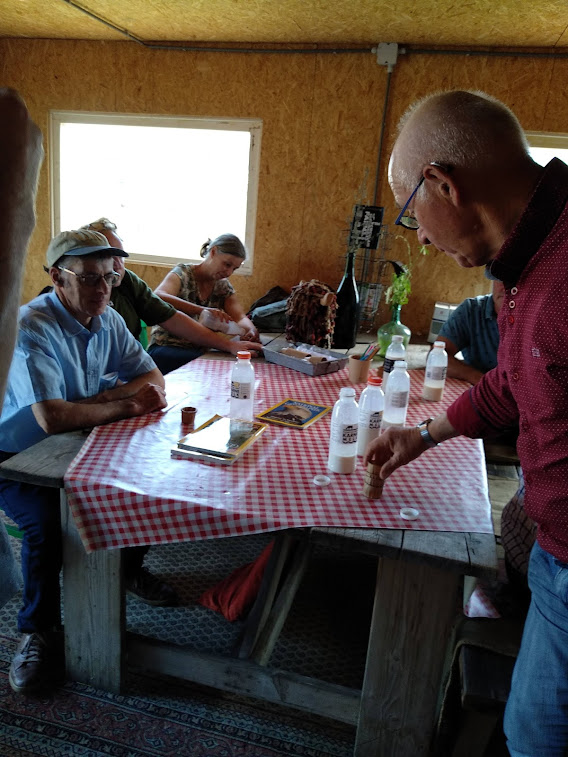 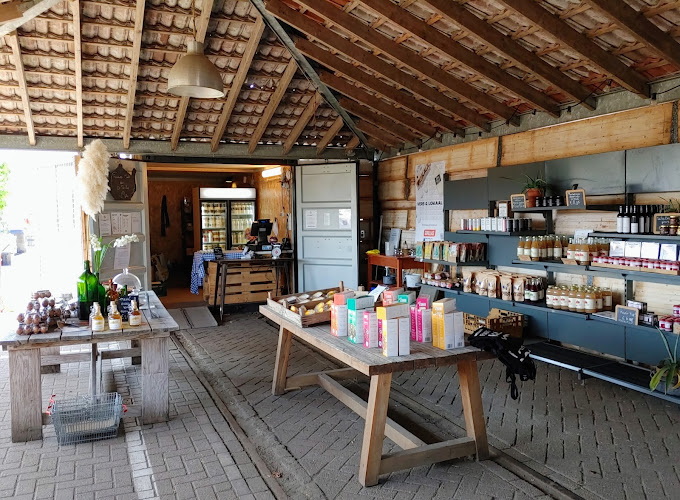 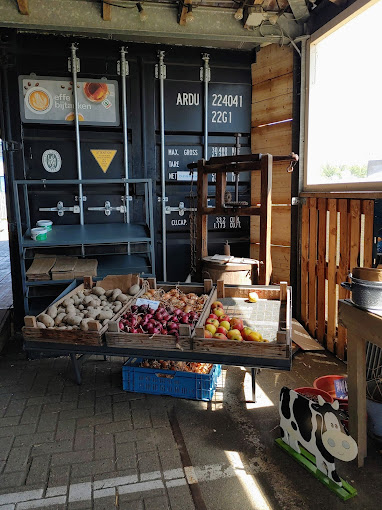 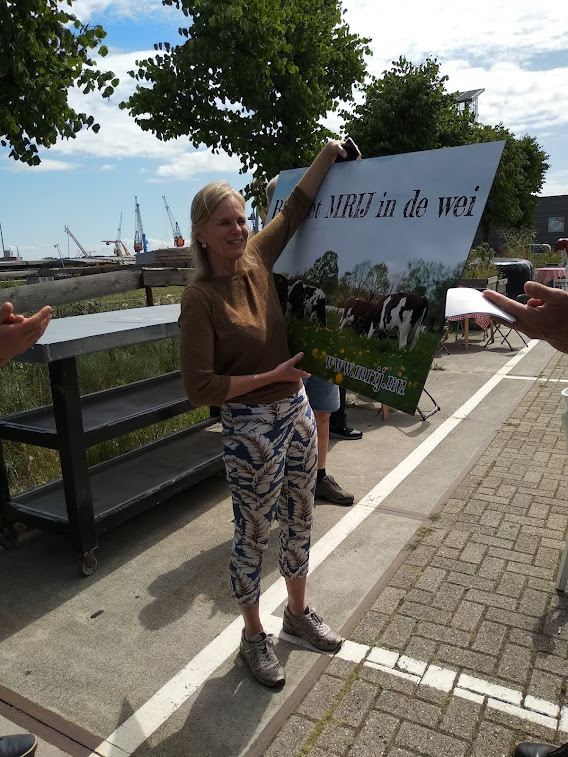 En daarna hebben we een prachtige rondvaart in de haven van Rotterdam gedaan!
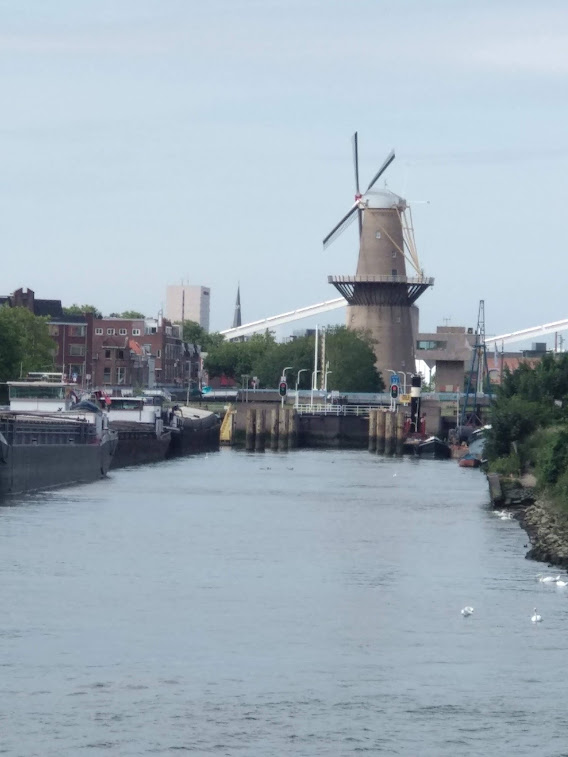 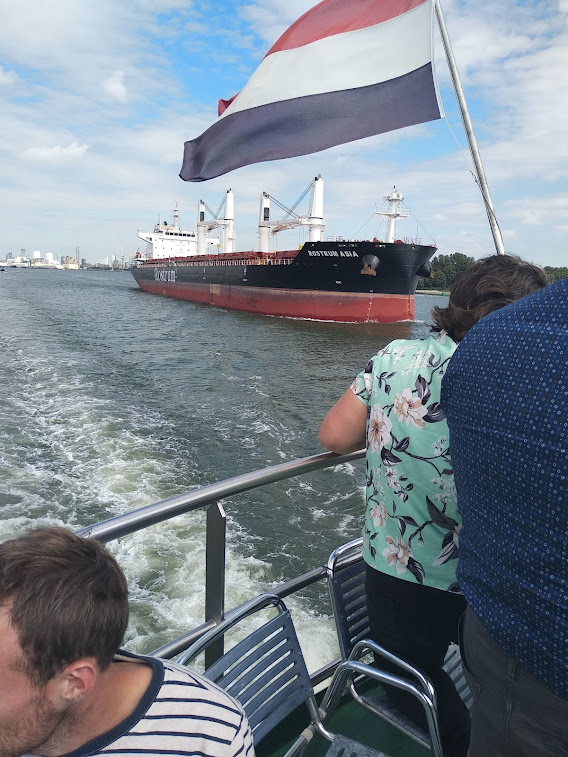 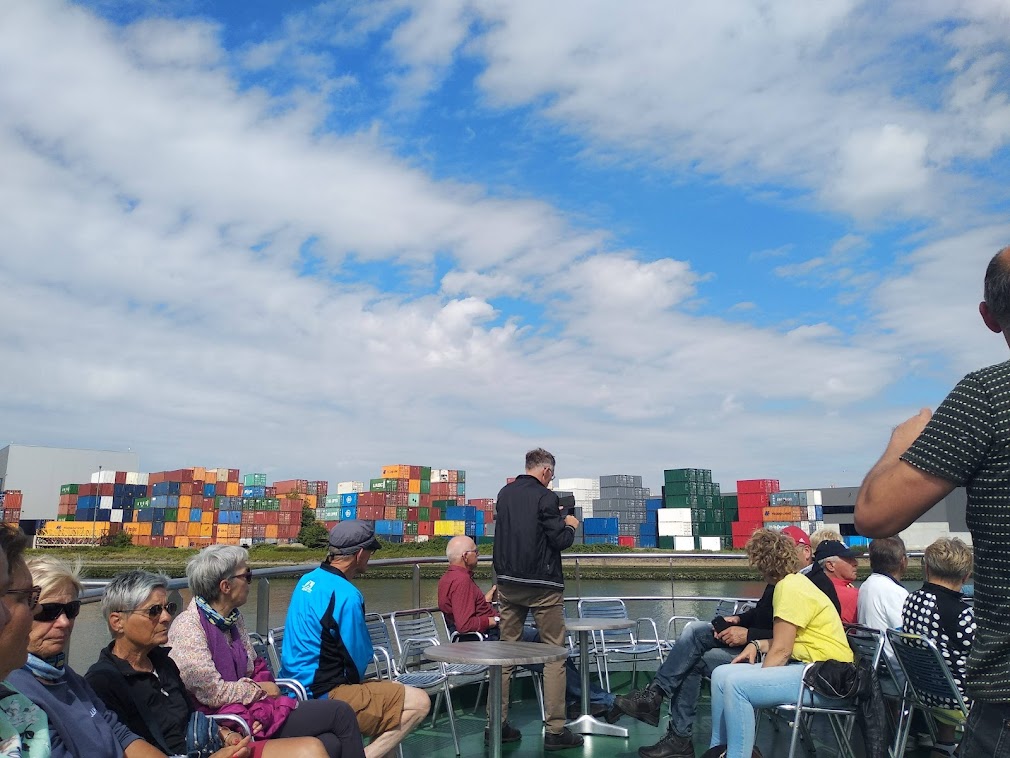 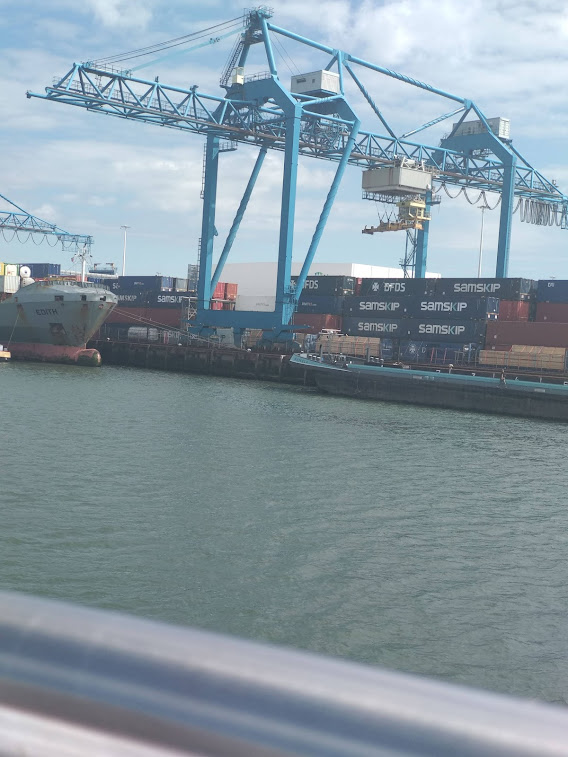 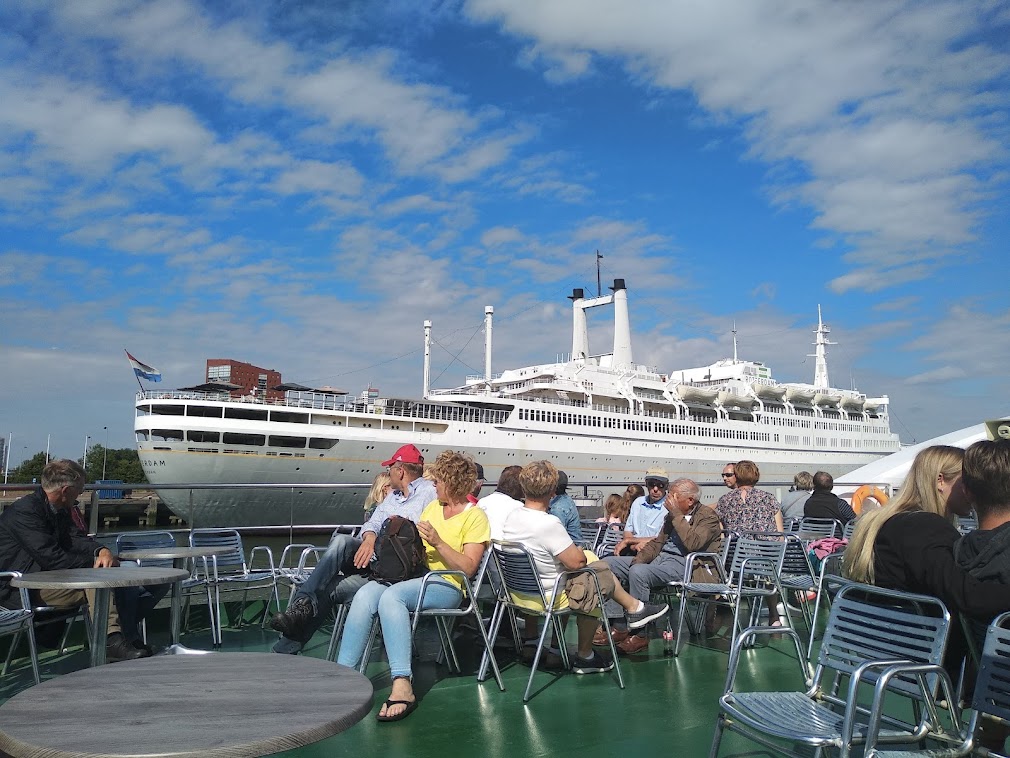 Einde van een mooie geslaagde dag!